Figure 3
A
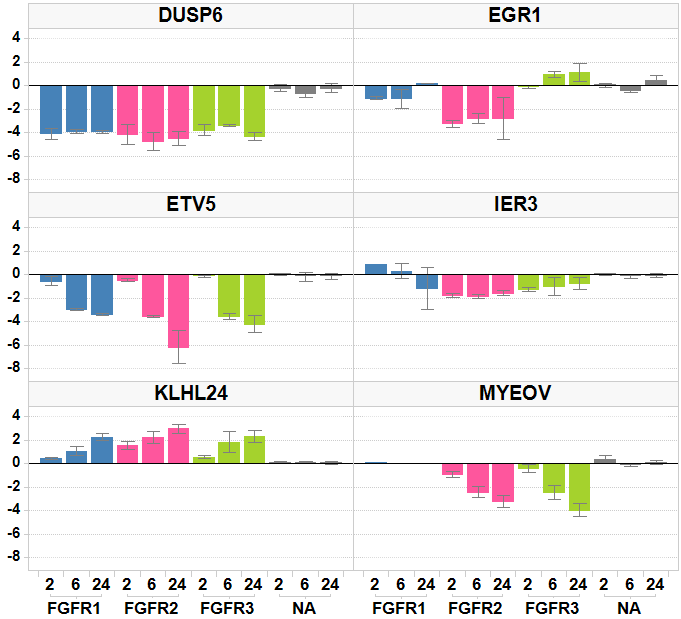 *
*
*
*
*
*
*
*
*
Log2 mRNA Fold change
*
*
*
*
*
*
*
*
*
*
*
*
*
*
*
*
*
*
Time
(hours)
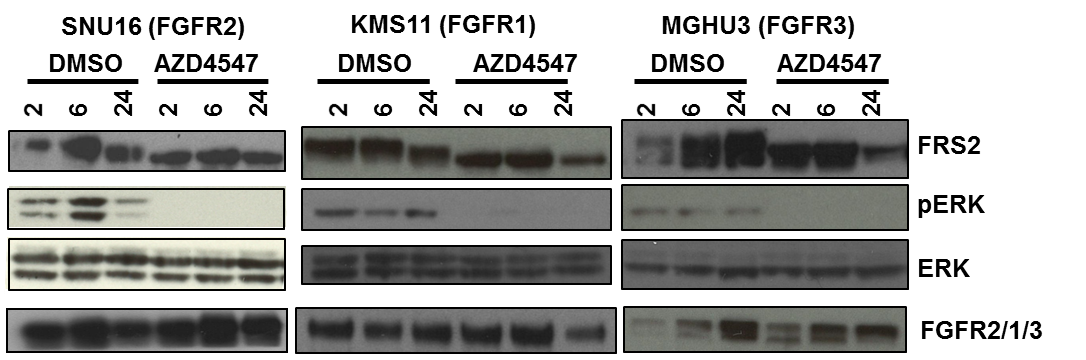 B
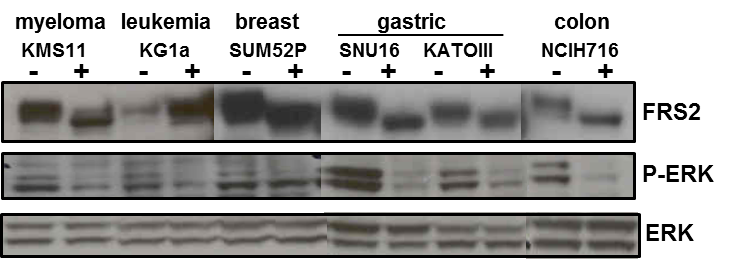 C
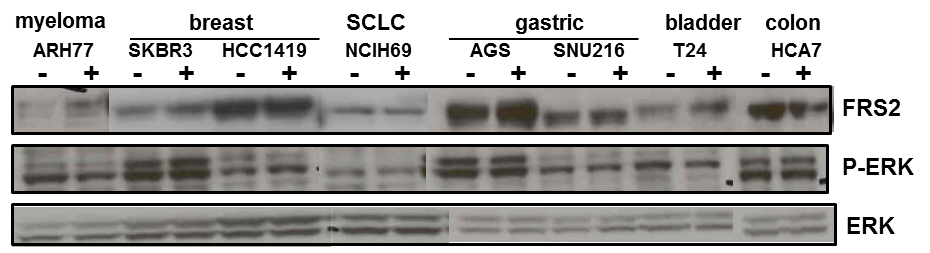 D
-
-
-
-
-
-
-
-
-
-
-
-
-
+
+
+
+
+
+
+
+
+
+
+
+
+
-
+
FGFR2
FGFR3
FGFR1
breast
gastric
colon
myeloma
leukemia
SUM52P
SNU16
KATOIII
NCIH716
KMS11
KG1a
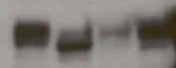 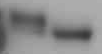 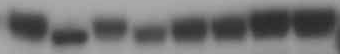 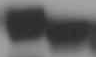 FRS2
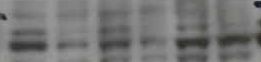 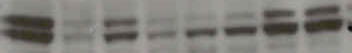 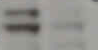 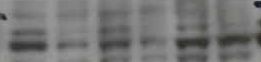 P-ERK
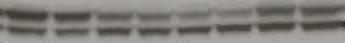 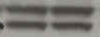 ERK
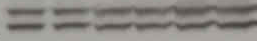 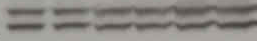 breast
SCLC
gastric
bladder
colon
myeloma
ARH77
SKBR3
HCC1419
NCIH69
AGS
SNU216
T24
HCA7
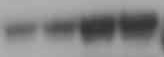 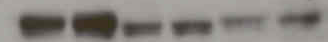 FRS2
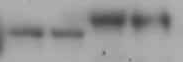 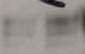 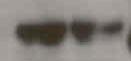 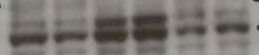 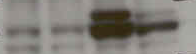 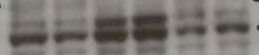 P-ERK
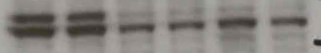 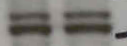 ERK
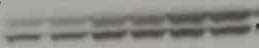 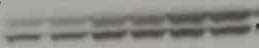 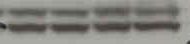 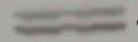 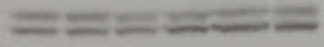